WETENSCHAPPLIJK EN SIGNIFICANTIE
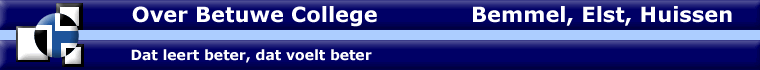 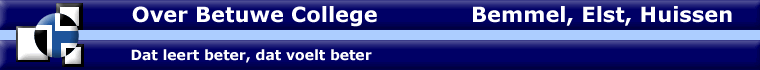 Wetenschappelijk
wetenschappelijk
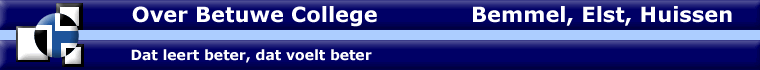 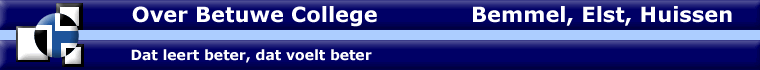 macht positief
komma naar rechts
Wetenschappelijk
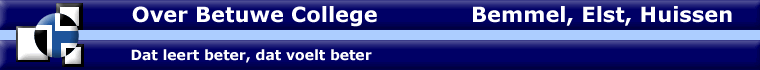 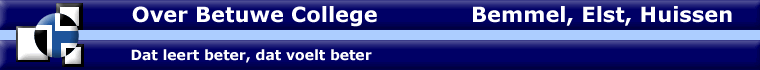 macht negatief
komma naar links
factor
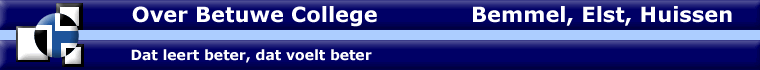 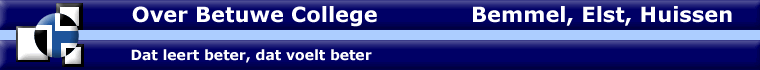 Voorbeeld
= 1000 m
= 0,001 m
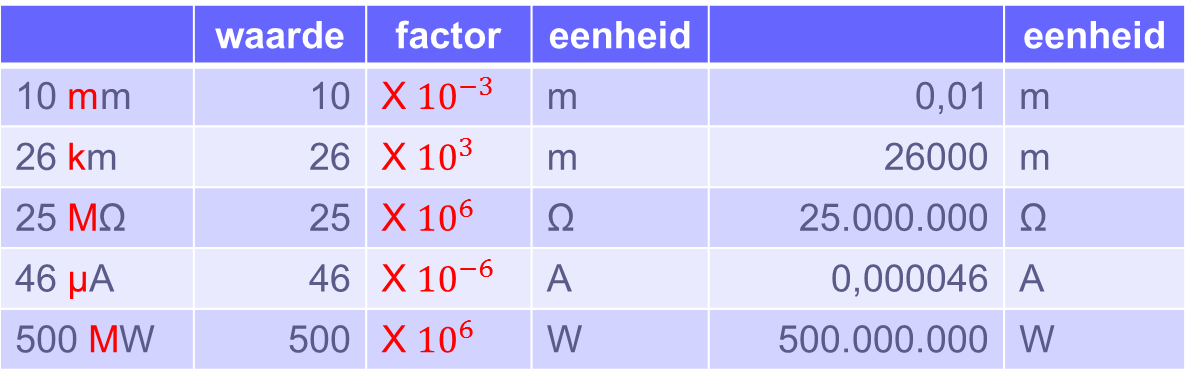 Wetenschappelijk
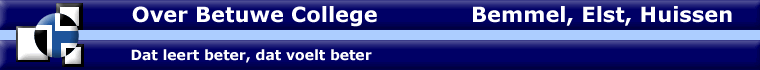 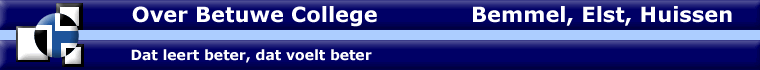 Wetenschappelijk
Getallen tussen de 1 en 10
vermenigvuldigt met een macht van 10
Wetenschappelijk
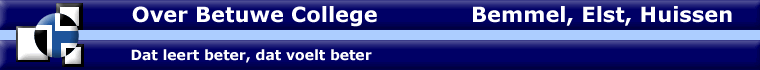 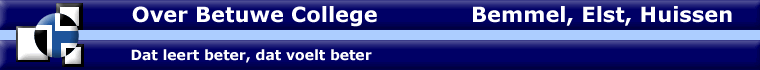 OEFENING
72580000   = 
9525600     =
4589,4586  = 
58               =
Wetenschappelijk
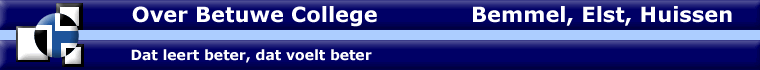 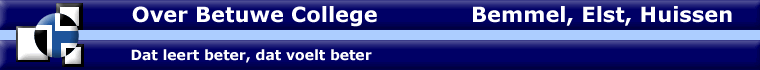 OEFENING
0,0007258  = 
0,00952      =
0,0000586  = 
0,58            =
WETENSCHAPPLIJK EN SIGNIFICANTIE
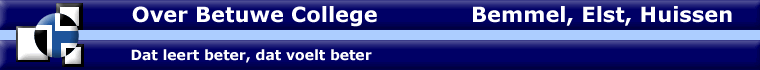 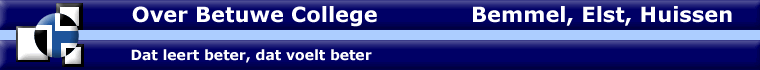 Waarom Wetenschappelijk
WETENSCHAPPLIJK EN SIGNIFICANTIE
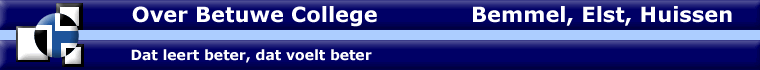 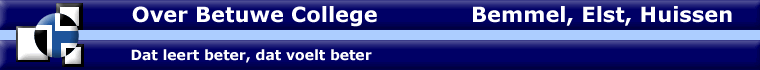 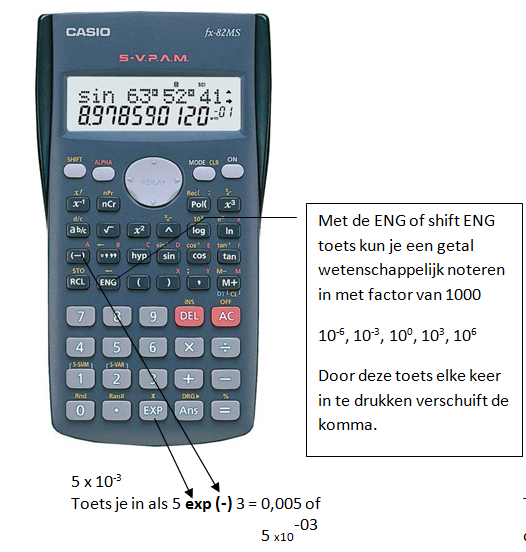 De rekenmachine
WETENSCHAPPLIJK EN SIGNIFICANTIE
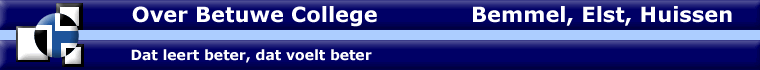 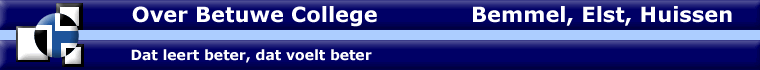 Wetenschappelijk invoeren
Reken de volgende som uit:

5 x 103 / 2,5 x 10-2

Invoer:   		5 EXP 3 / 2,5 exp -2 

Uitkomst:	200.000 = 200 x 103 = 0,2 x 106
OPGAVE
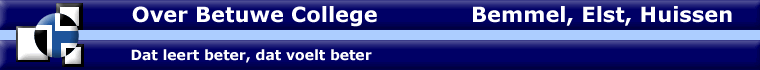 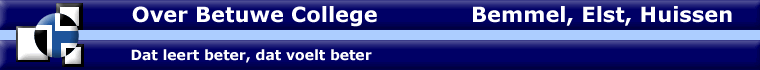 Maak opgave
T
Oefenblad wetenschappelijk
H
22:44
Opgave T
Opgave H